Flipped Classroom for Elderly & SWOTDr Anna Grabowska
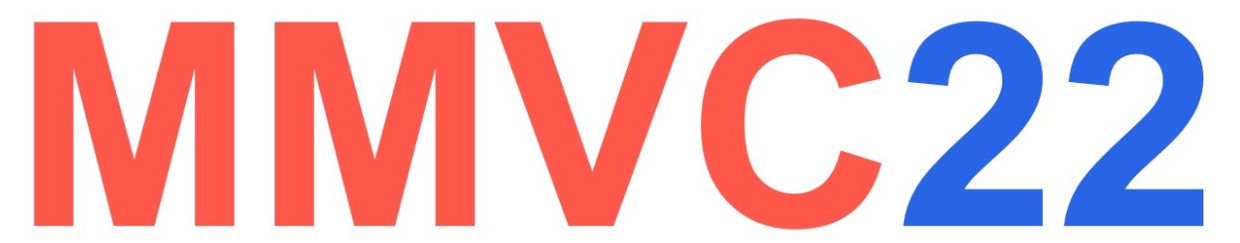 07.08.2022
1
Agenda
Flipped Classroom – what is all about (3)
Flipped Classroom in Erasmus+ CoLED and ECOS (4, 5)
Sharing Resources in MoodleCloud (6)
Collecting Digital Storytelling in YouTube (7, 8)
Case study - How to create digital stories using archives? (9)
Introducing Erasmus+ PEER-TRAIN (10)
Let’s try SWOT analysis of Flipped Classroom for elderly (11)
07.08.2022
2
What is all about
07.08.2022
3
Flipped Classroom in Erasmus+ CoLED (2018-2020)
In the case of a flipped classroom, materials are recorded in advance and can be viewed at any time before meeting with the teacher.
Meetings (F2F, online) are used only for discussion on specific topics, checking knowledge, improving skills, etc.
07.08.2022
4
Flipped Classroom in Erasmus+ ECOS
07.08.2022
5
Collecting Resources in MoodleCloud
07.08.2022
6
Collecting Digital Storytelling in YouTube (U3A)
07.08.2022
7
Collecting Digital Stories in YouTube (ECOS)
07.08.2022
8
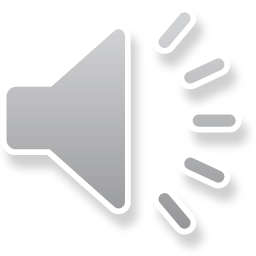 How to create digital stories using archives?
A digital story based on archival materials should be based on a consistent selection of elements that illustrate the theme and a narrative linking the selected objects.
Like every story, it should have an introduction, development, ending, and accents.
The way of presenting digital history should be appropriately matched to the topic, selected archival materials and their type.
The graphic design and background music should emphasize the character of the whole.
07.08.2022
9
Introducing PEER-TRAIN
07.08.2022
10
Develop strengths (S), minimize weaknesses (W), discover opportunities (O), prevent threats (T)
07.08.2022
11
On Sunday afternoon each month…
07.08.2022
12
THANK YOU FOR YOUR ATTENTION
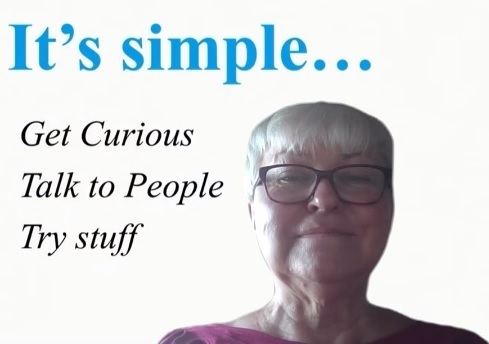 Dr inż. Anna Grabowska
anka.grabowska@gmail.com
07.08.2022
13